Construction Math Review
Megan Patent-Nygren
Learning outcomes
At the end of this class you will be able to identify your ability to
Understand order of operations
Perform basic math operations
Calculate fractions & ratios
Convert units of measure
Calculate unit weight
Perform area and volume calculations
Basic Math CALCULATIONs
Order of OperationsPEMDAS
2 (4 + (2+1)²) = ?
Parentheses
Exponents (4² = 4 x 4)  (4³ = 4 x 4 x 4)
Multiplication 
Division
Addition
Subtraction
[Speaker Notes: Review the order in which mathematical operations must be calculated (PEMDAS is the acronym).
Inside to Outside
What is in the parentheses (innermost)
Then exponents
Then multiply/divide
Then add/subtract]
Order of operationsPEMDAS
Work problems from the inside out
For example:
   4 + (2+1)² = ?
	4 + 3² = 4 + 9 = 13
 
		2 (4 + (2+1)²) = ?
			2 (4 + 3²)= 2 (4 + 9) = 2 (13) = 26
[Speaker Notes: Work through this example with the class.]
Basic Math Operations Wake up you brain
See 
Worksheet #1
Complete problems 1 – 7
Solutions to Worksheet #1
30’ (feet)
24ft + 8ft = 32ft
43 bars
1.94mi
1.32ft 
125.4 L
1700 tons
[Speaker Notes: Problems 8 – 11 require more experience with translating word problems.  Some students will be able to complete these, but make them optionsl.  Work through any problems from the worksheet that need review.]
Ratio & Fractions
Ratio
… is a numerical comparison between two different things.

Can be expressed as a fraction, decimal, or %
Examples
3 apples to 2 oranges – 3/2 or 1.5
5 bags cement to 10 gals water –  5/10 or .5 or 50%
Ratio Example
A concrete mix has 67.5lbs of water and 150lbs of cement.  What is the water to cement ratio?
67.5lbs/150lbs  =  .45
How much water  will you need to mix with 250lbs of cement?
250lbs x .45 =  112.5lbs

Answer: you’ll need 112.5 lbs of water to mix with 250 lbs of cement.
[Speaker Notes: Point out the distinction between “water to cement” and “cement to water” ratios on this & the next slide.]
Ratio Example (cont.)
A concrete mix has 67.5lbs of water and 150lbs of cement.  What is the cement to water ratio?
150lbs / 67.5lbs  =  2.222
How much cement will you need to mix with 112.5 lbs of water?
New amount of cement = 112.5 x 2.22 =  249.97

Answer: you’ll need 250 lbs of cement to mix with 112.5 lbs of water.
Slope
Slopes are ratios expressed as rise/run
The first or top number is the vertical distance (rise).
The second or bottom number is the horizontal distance (run).
In this example the slope is
280/247
[Speaker Notes: Provide a few common examples of slopes in their everyday work.]
Slope
“It has been traditional in road building organizations to refer to slope (or grade) a “run over rise”. In other words the first number indicated the length of a slope and the second number indicated the height. When the Department changed to metric in 1992, the metric version of slope was adopted. The Metric version of slope uses “rise over run”. The Departments Metric to English Conversion Committee decided in 1998 to keep this feature of the metric system while returning back to English units. This was done to keep the Departments slope reference more in keeping with today’s accepted standards.”  

FL DOT Construction Math
[Speaker Notes: Provide a few common examples of slopes in their everyday work.]
Slope
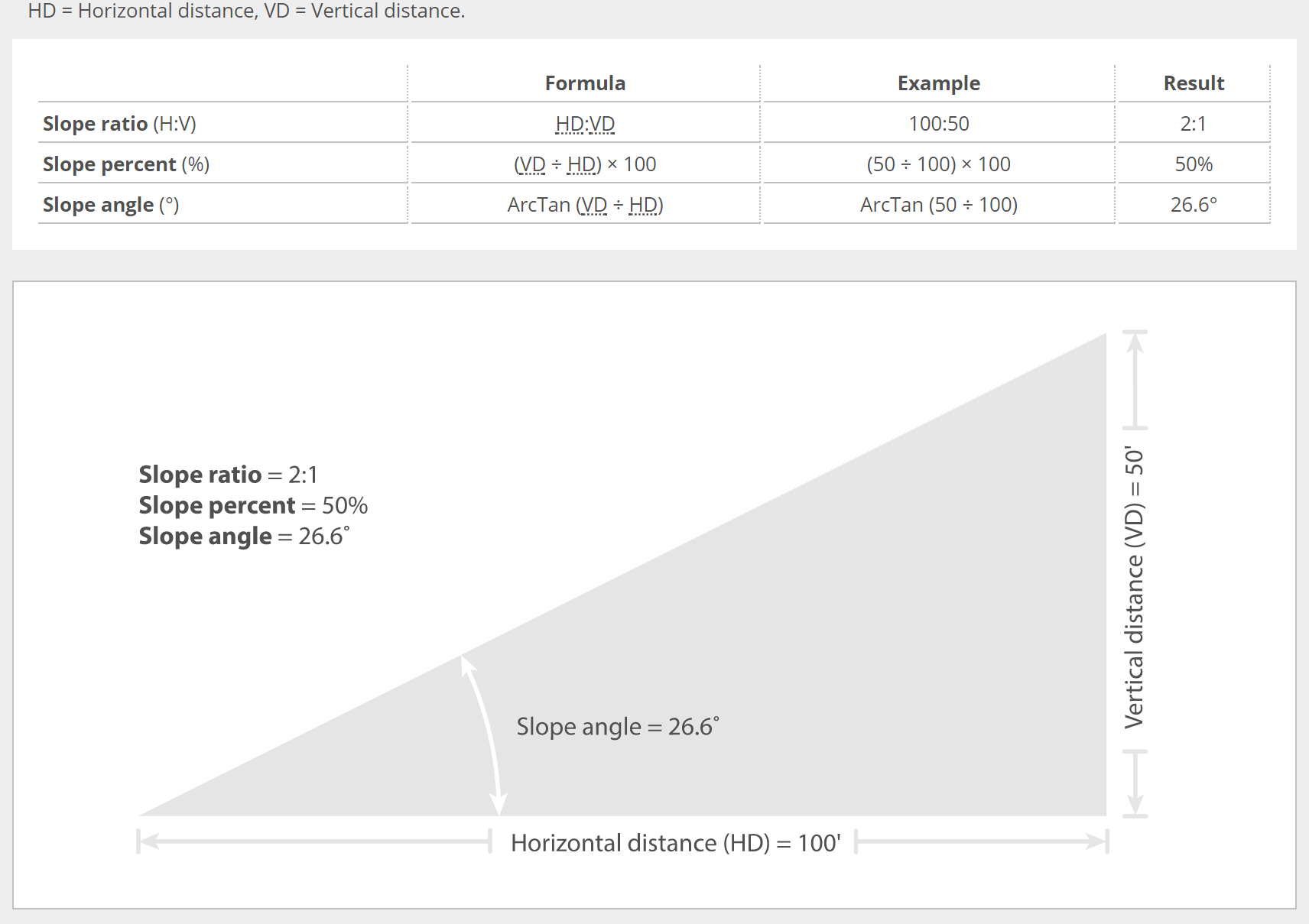 [Speaker Notes: Provide a few common examples of slopes in their everyday work.]
Slope Examplesrun:rise
Run = ?		Rise = 65ft		slope =  3:1
	Run/65ft = 3/1	R = (65ft) x 3  =  195 ft	

2.  Run = 42 ft	Rise = 10.5 ft		Slope = ?	42/10.5 =   Slope	=   4:1
[Speaker Notes: Explain that if you are given any 2 of the measurements from the Slope = Run/Rise formula, they can calculate the 3rd measurement or number.]
Ratio Calculation Exercises
See 
Worksheet #2
(problems 1 & 2)
Solutions to Worksheet #2(ratio problems)
1.  
Step 1:  23lbs / 100gal  (original amounts) = .23 (ratio)
Step 2:  New salt? = 500gals x .23 =  115lbs

2.  
Step 1:  30lbs (fine) to 60lbs (coarse) 
Step 2:  30lbs/60lbs =  .50      OR    1lb : 2lbs
Fractions
… represent part or parts of a whole

Examples ½  ¼ ¾ etc.
Top number is called the numerator
Bottom number is the denominator
Adding or subtracting fractions requires a common denominator (the same number on the bottom)
Multiplication and division does not require a common denominator (number on the bottom can be different)
1			2		3		4
    2			4		6		8
Finding the Common Denominator
1/6 		      + 		1/3
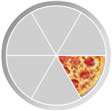 What multiples do they share or have in common?
Multiples of 6:  6, 12, 18, 24…
Multiples of 3:   3, 6, 9, 12, 15, 18…
The LEAST or LOWEST Common Denominator 
the for the fractions above is 6
[Speaker Notes: These images help them see how the amount we are measuring (the slice of pizza) does not change when we slice it into more slices in order to add or subtract with “common denominators”.]
Finding the Common Denominator
1/6 		      + 	     2/6			=		    3/6
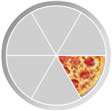 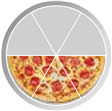 3/18 		      + 	      6/18			=		    9/18
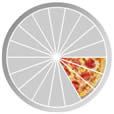 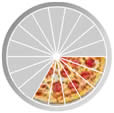 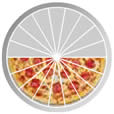 [Speaker Notes: Again, point out how we have to cut each whole (pizza) into the same number of slices before we add or subtract.  However, the slice of pizza (size) does not change when we do this.]
Fraction examples
Addition example
1/2 + 1/4 

Step 1:  create common denominator
 2 · 1       1			2       1
 2 · 2       4			4       4
Step 2:  add numerators
     2     1            
        4
3
4
Fraction examples
Subtraction example
1/2 - 1/4 
Step 1:  create common denominator
 2 · 1       1			2       1
 2 · 2       4			4       4
Step 2:  add numerators
     2     1            
        4
1
4
Fraction examples
Multiplication example
3/16 x 1/3
Step 1:  multiply numerators & denominators
		  3          1			3 x 1				3
 		16         	3	         16 x 3		         48			     
Step 2:  reduce fraction if possible
             3     
           48
1
16
Fraction examples
Division example
1/8 ÷ 3/16
Step 1:  invert or “flip” divisor (2nd fraction) & multiply
		 1           3			1		 16
 		 8          16	          8		  3			     
Step 2:  reduce fraction if possible
            16     
            24
2
3
Fraction Calculation Exercises
See 
Worksheet #2
(problems 3 - 6)
Solutions to Worksheet #2(fractions)
3.   1/2 + 1/3 = 3/6 + 2/6 =  (3 + 2) / 6   
           =  5/6 of a drum           
4.    3/8lbs – 1/4lbs = 3/8lbs – 2/8	lbs = 1/8lbs, 				remove 1/8lbs aggregate
5.    1/3(sheet/diaphragm) x 6(diaphragms) = 1/3 x 6/1 
           = 6/3 = 2 sheets of plywood
7/8 ton ÷ 1/16 ton
     7/8 ton x 16/1 ton = 14
conversions
Conversions
Math measurement operations have to be in same units of measurement 
(length to length)-(area to area)-(volume to volume)
Conversions differ between units 
	(12 inches to 1 foot)-(27 cubic feet to 1 cubic yard)-(1 inch to .08 of decimal foot)
Multiplication or division?
If you are going to a smaller unit, multiply     
(Cubic Yards to Cubic Feet, multiply # yards by 27)
If you are going to a bigger unit, divide         
(inches to feet, divide #inches by 12)
Linear MeasurementFeet to Inches
3 feet  = ?	 Inches
				
48 inches = ? Feet
36
# feet x 12
4
# inches ÷ 12
[Speaker Notes: These next 3 slides help them visualize and understand unites (linear, squared, cubed) as we move into geometry calculations (area, volume).]
Area or 2-Dimensionalin² or  square inches
1 foot
1 in x 1 in
1 foot
Volume or 3-Dimensionalin³ or cubic inches
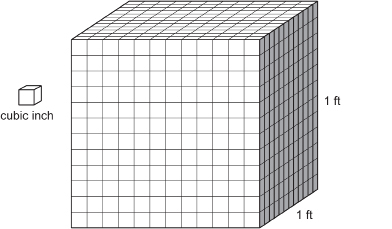 Converting Fractions to Decimals
½  same as  1 ÷ 2  same as  .50
   so write  1 ½  as  1.50

  1/5 same as 1 ÷ 5  same as  .20
  write  2 1/5  as  2.20

 7/16   =   7 ÷ 16   =   .4375
write  5 7/16  as  5.4375
[Speaker Notes: Make sure they understand these conversions before moving on.]
Conversion Examples
There is a bridge abutment form that is 4ft thick 4ft tall and 60ft wide.  How many cubic yards will it take to fill it?   
                           27ft3 = 1yd3  (conversion)
 3 feet in each yard, 3ft x 3ft x 3ft

Step 1:	4ft x 4ft x 60ft = 960ft3
Step 2:	960ft3/27ft3 = 35.56yd3
[Speaker Notes: They first need to calculate the volume by multiplying length x width x height.  Because the original units are in feet, they will need to convert to cubic yards.  Show them where the 27ft³ = 1yd³ conversion comes from (3ft x 3ft x 3ft).  It is important that they understand linear, squared, and cubed units of measurement.]
Conversion Calculation Exercises
See 
Worksheet #3
(problem 1 )
Solutions to Worksheet #3 Conversion Problems
Step 1: 2in/12in = .167ft (converting 2 inches to feet)
 	 Step 2:  4miles x 5280ft = 21,120ft (mile to feet)
	 Step 3:  .167ft x 21,120ft x 24ft = 84,648.96ft3
	 Step 4:  84,648.96ft3/27ft3 = 3,135.15yd3
Unit Weight
Weight per unit of volume
Pound per cubic foot (pcf)
Ton per cubic yard
Pound per gallon
Unit Weight Example
Water is 8.3lbs/gallon.  You are batching concrete and you need 500lbs of water.  How many gallons of water do you need?

500lbs ÷ 8.3lbs/gallon = 60.24 gallons
Unit Weight Calculation Exercises
See 
Worksheet #3
(problems 2 & 3)

*Provide answers in pounds and tons
Solution to Worksheet #3 Unit Weight Problems
2.  4000lbs x 2.2 yd3  =  8800lbs  or  4.4 tons

3.  95lbs x 240ft3  =  22,800lbs  or  11.4 tons
What about Word Problems?
Translating a question or request into an equation
Solving Word Problems
Read problem entirely & draw diagrams
List variables, the “things” or “stuff” they are talking about
Write down the unknown, what do they want to know? What unit of measure?
Estimate answer
Identify “key” words
Write equation that mirrors problem
Key words forMathematical Operations
Warning: “less than” in a word problem can be confusing.  Saying “she makes $2 less than Jim (or X)”  does not translate mathematically into $2 – X.  Think about it.  If she makes $2 less than Jim, and Jim makes $10, then
She makes $10 - $2 = $8       or       X - $2
Let’s solve one together
There are 12 students in the classroom.  I need to break the students into 3 groups and then provide 5 word problems for each group to solve.  How many students will I have in each group and how many word problems will I need to distribute?
[Speaker Notes: THINK ALOUD MODELING: read the problem aloud, verbalizing thoughts and questions.  “Talk” through the word problem out loud.

For example (after reading the entire problem out loud): “Ok, I have 12 students, so I’m going to circle 12 in the sentence and write 12 students down below as one of the ‘things’ or variables in the problem.  Then I see that I need to break the students into 3 groups.  I’ll circle 3 groups and add that to my list of variables.” etc.  Until you have talked all the way through the problem, carefully modelling the step on slide 41.]
Word Problem Exercises
See 
Word Problem
Worksheet
[Speaker Notes: THINK ALOUD MODELING: read the problem aloud, verbalizing thoughts and questions.  “Talk” through the word problem out loud.

For example (after reading the entire problem out loud): “Ok, I have 12 students, so I’m going to circle 12 in the sentence and write 12 students down below as one of the ‘things’ or variables in the problem.  Then I see that I need to break the students into 3 groups.  I’ll circle 3 groups and add that to my list of variables.” etc.  Until you have talked all the way through the problem, carefully modelling the step on slide 41.]
Advanced calculations
Advanced Calculations
Average
Perimeter
Circumference
Area
Volume
Average
The sum of all the numbers you’re averaging
Average =
The number of numbers you’re averaging
Example:  What is the average foot size for a group of men who wear the following shoe sizes?
					10, 11, 10, 12, 14

Average shoe size=   10 + 11 + 10 + 12 + 14     =    57      =     11.4
 					5 (5 shoe sizes)                 5
[Speaker Notes: To make sure they understand this calculation, ask them how or if this average would change if we had one more man with a size “0” foot?]
Average Calculation Examples
See
Worksheet #4
(complete all)
Solutions to Worksheet #4
35.29 ft
76.38ft
11ft
Perimeter
… is the linear distance around an object

One dimensional quantity
Length unit of measure
Side A+Side B+Side C+Side… until all of the sides are added together
Perimeter Example: What is the perimeter of this rectangle?
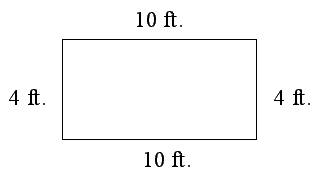 4ft  + 4ft + 10ft + 10ft      =  28ft

Answer: the perimeter of the rectangle is 28 feet
Perimeter Calculation Examples
See
Worksheet #5
Solutions for Worksheet #5
3ft + 4ft + 5ft + 6ft  =  18ft.

3in + 4in + 5in  =  12in
Circumference
… is the linear distance around a circle
π  x diameter (πd) 
or 
			2 x π x radius (2πr)
	
			π = 3.14
(the symbol π is on your calculator)
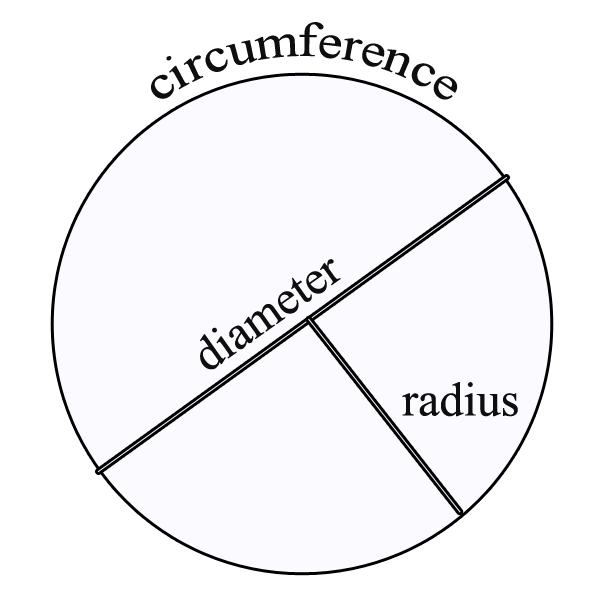 Circumference Example
A manhole has a diameter of 48 inches.  What is the circumference?
Step 1.		π x 48
Step 2.		3.14 x 48in  =  150.72 inches

Answer: the circumference of the circle is 			150.72 inches
Circumference Calculation Examples
See
Worksheet #6
Solutions to Worksheet #6(circumference)
1.  2  x  3.14  x  4.5in  =  28.26in

2.  3.14  x  18in  =  56.52in
Area
Area
… is the amount of space inside the boundary of a flat (2-dimensional) object

Examples of 2-dimensional objects:
	sheet of paper
   disk
   sheet of drywall
Area of Squares and Rectangles
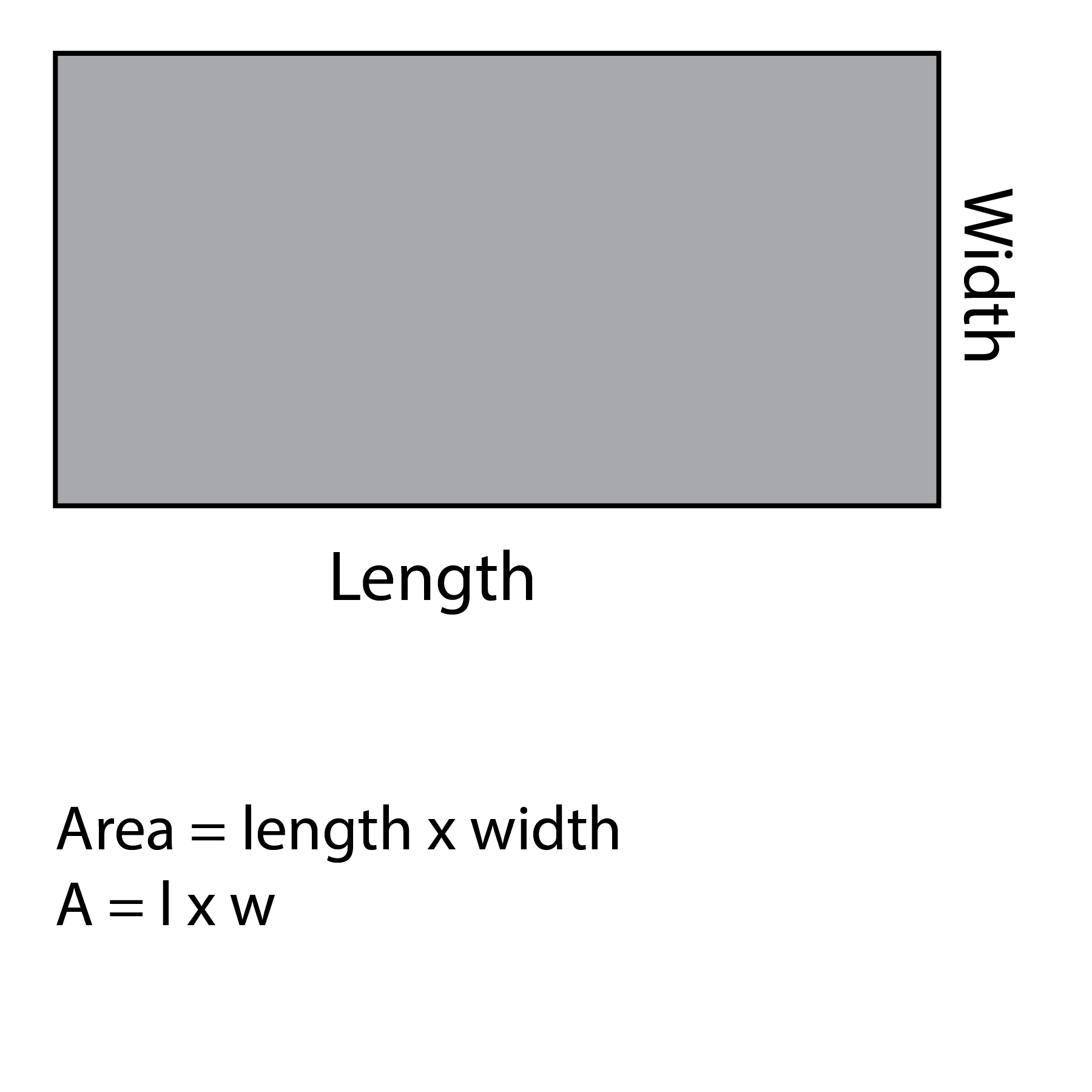 Area of a Rectangle Example
Find the area of a driveway that is 18 feet wide, 32 feet long.

 A = L x W
A = 32ft x 18ft = 576ft²
Area of the driveway is 576 square feet
Area of Rectangle Calculation Examples
See
Worksheet #7
(Problems 1 & 2)
[Speaker Notes: You might want to give them a hint for #2 – cut that shape into 2 rectangles, then solve for each and add.]
Solution to Worksheet #7
1.   4yd x 7yd = 28 yd2

2.  This is a 3-step problem.  Separate the shape into 2  rectangles, then solve.
Step 1:	(Area of 1st rectangle) 7ft  x  11ft  =  77ft2
Step 2:	(Area of 2nd rectangle) 3ft  x  5ft   =  15ft2
Step 3:	(Add the 2 Areas together)
			77ft2 + 15ft2  =  92ft2
Area of a Triangle
… is ½ Base (b) x Height (h)
		½ bh
(The height is perpendicular to the base)
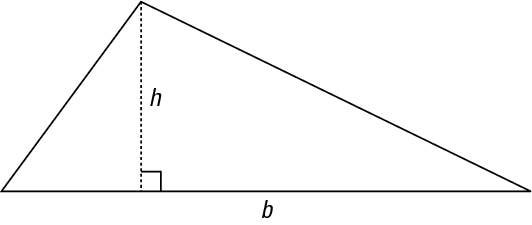 [Speaker Notes: Spend the time to ensure that they understand how to locate the base and height of any triangle.]
Triangle Area Example
Find the area of a triangle to the nearest tenth of a square foot whose base (b) is 4.0 feet and whose height (h) is 10 feet.
Area = ½ bh
(½ x 4.0ft) x 10ft  =  20.0ft2

Answer:  The area of the triangle is 20 square feet.
Area of Triangle Calculation Examples
See 
Worksheet #7
(Problems 3 & 4)
Solutions to Worksheet #7 (area of triangles)
A = ½ bh

3.  ½ x 124.0ft x 93.5ft  =  5797.0ft2

4.  ½ x 75ft x 60ft  =  2250ft2
Area of a Circle
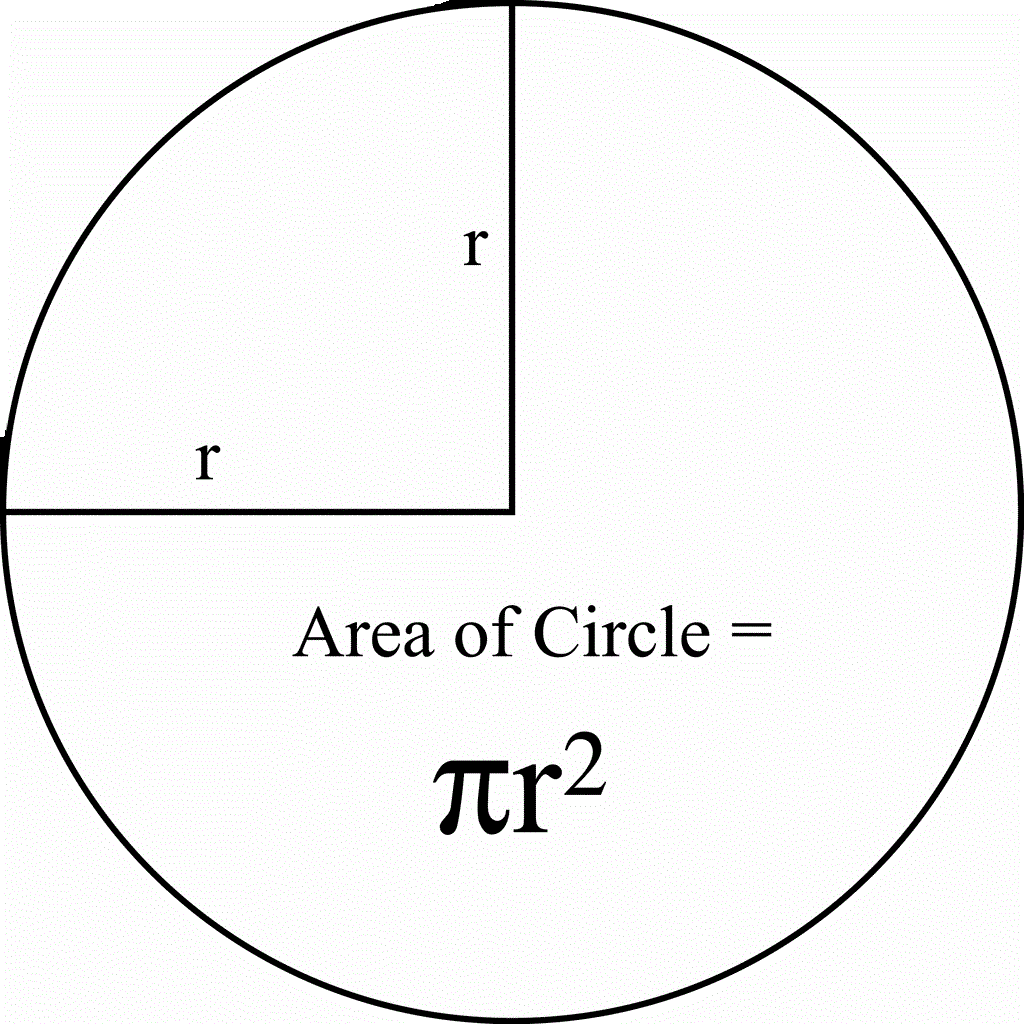 [Speaker Notes: Clearly distinguish the difference between radius and diameter.  Radius:  “radiates” out from the center of the circle.]
Area of a Circle Example
Area of Circle Calculation Examples
See 
Worksheet #7
(problems 5 & 6)
Solutions to Worksheet #7(area of a circle problems)
3.14 x (250ft x 250ft)  =  196,250ft2
										or (196,350 ft²)

3.14 x (7ft x 7ft)  =  153.86ft2
								or (153.94 ft²)
Area of a Trapezoid
…is ½ the sum of the 2 bases x height
			A = ½ (b1+b2) x h
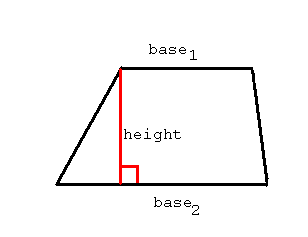 Area of a Trapezoid Example
Find the area of the trapezoid below
A = ½ (b1+b2) x h
A= ½ (29ft + 13ft) x 15ft  =  315ft2
A = ½ (42ft) x 15ft
A = 21ft x 15ft  =  315ft2
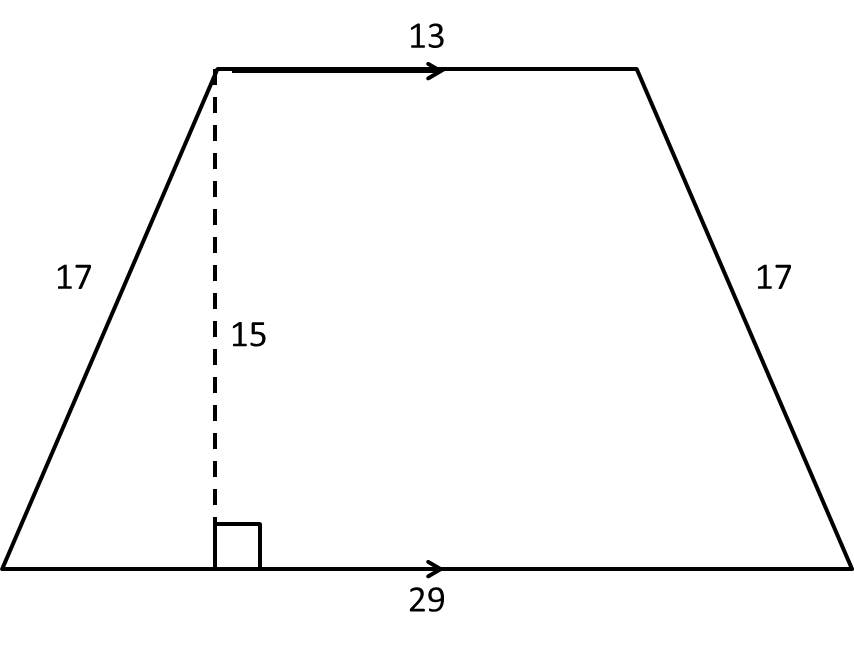 Area of Trapezoid Calculation Examples
See
Worksheet #7
(problems 7 & 8)
Solutions to Worksheet #7 (area of a trapezoid)
A = ½ (b1+b2) x h

7.  ½ (3ft + 6ft) x 4ft  =  18ft2

8.  ½ (10ft + 24ft) x 7ft  =  119ft2
Volume
[Speaker Notes: You probably won’t have time to get to this section in a half-day class.]
Volume
… is the amount of 3-dimensional space an object occupies
Or, in other words
…it’s the amount of space inside a 3-dimensional object like a box, a ball, a room, etc.
Volume of a Rectangular Prism
Volume = Length (L) x Width (W) x Height (H)
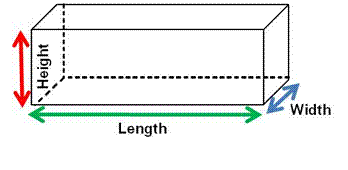 Volume of a Rectangular Prism (box) Example
V =  L x W x H
12ft x 5ft x 4ft  =  240ft3
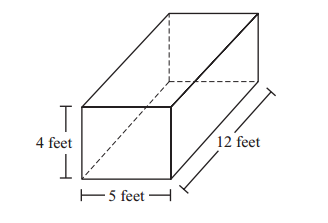 Volume of a Rectangular Prism Calculation Examples
See
Worksheet #8
(problems 1 & 2)
Solutions to Worksheet #8volume of a rectangular prism
V =  L x W x H

1.  14in x 19in x 11in  =  2,926in3

2.  65ft x 6ft x 8ft  =  3120ft3
Volume of a Cylinder
Volume= πr2 x Height (h)
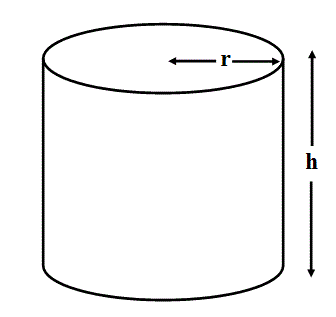 Volume of a Cylinder Example
Volume= πr2 x h
Step 1:  V = π52 x 13
Step 2:  V = (3.14 x 25) x 13
Step 3:  V = 1,020.5 ft³
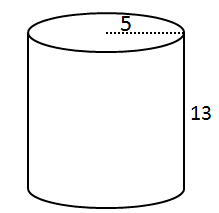 Volume of a Cylinder Calculation Examples
See
Worksheet #8
(problems 3 & 4)
Solutions to Worksheet #8 (volume of a cylinder problem)
3.   (3.14 x 4.9ft2) x 7.8ft  =  588.05ft3

4.   (3.14 x 12in2) x 34in  =  15,373.44in3
More Resources
NE-LTAP 
https://www.khanacademy.org/math
NHI
Course Evaluation
Click on the link in your email, complete the paper version, or visit: https://go.unl.edu/dd53
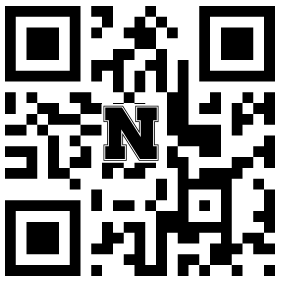